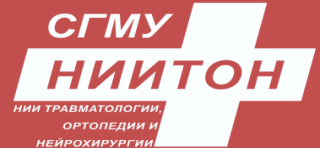 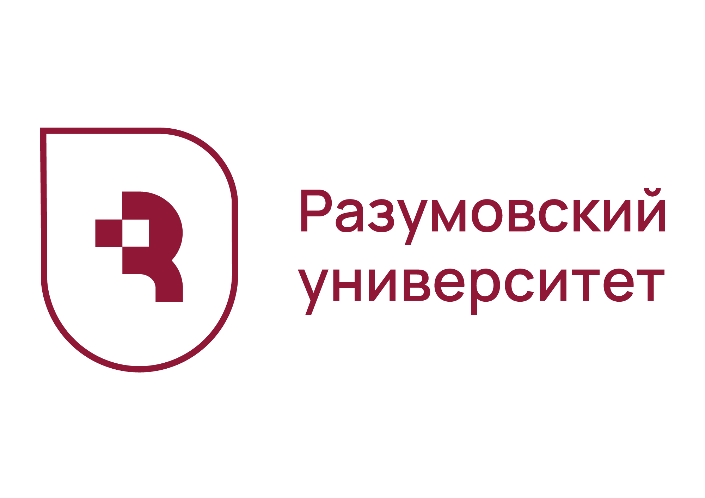 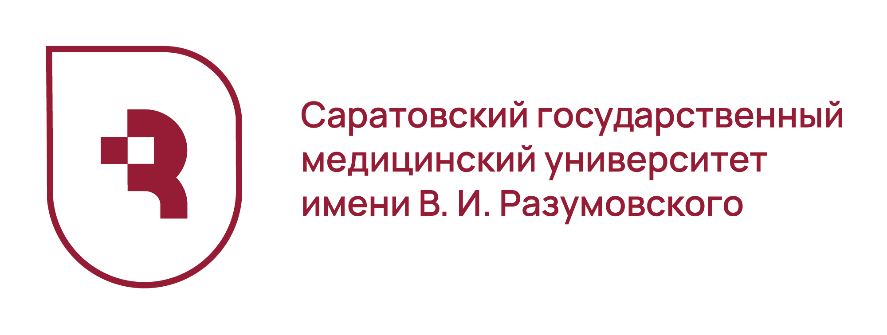 ОБЗОР ХИРУРГИЧЕСКОЙ ТАКТИКИ ПРИ ЛЕЧЕНИИ  ПОСЛЕДСТВИЙ ВНУТРИСУСТАВНЫХ ПОВРЕЖДЕНИЙ ДИСТАЛЬНОГО ОТДЕЛА КОСТЕЙ ГОЛЕНИ
Авторы:  Кауц О.А.
Норкин И.А.
Барабаш Ю.А.
Гражданов К.А.
Зуев П.П.
Киреев С.И.
Саратов, 2021 г.
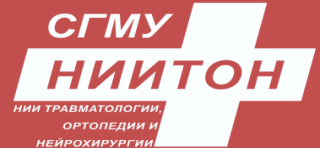 Актуальность проблемы
Частота внутрисуставных повреждений дистального отдела костей голени (переломы латеральной и медиальной лодыжек, переднего и заднего края большеберцовой кости) составляет от 71 до 187 случаев на 100 000 населения (Thur C., 2012; Daly P.J., 2017);
9-20 % от общего числа травм опорно-двигательной системы (О.В. Оганесян, 2003);
До 70% - пациенты трудоспособного возраста от 25 до 60 лет;
Одна из основных причин длительной нетрудоспособности и инвалидизации в 8,8-46 % случаев (Омельченко Т.Н., 2013; Juto H., 2018)
Большое количество осложнений вопреки использованию современных методов хирургического и консервативного лечения: стойкий болевой синдром и посттравматические отеки, неправильно сросшиеся или несросшиеся переломы лодыжек, контрактуры и деформации голеностопного сустава, посттравматический крузартроз);
Данные о количественном соотношении осложнений в литературных источниках разнятся (7-68 % при консервативном лечении; 47% после выполненного остеосинтеза) [Самодай В.Г., 2004; Хорошков С.Н., 2012];
Первое место среди последствий переломов данной локализации занимает посттравматический крузартроз (до 60 %).
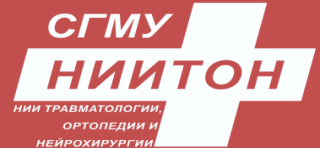 Цель:
Провести анализ имеющегося отечественного и зарубежного опыта лечения пациентов с последствиями внутрисуставных повреждений дистального отдела костей голени, проследить современные тенденции в решении рассматриваемой проблемы.
Материалы и методы:
Проанализированы литературные источники по медицинским электронным базам данных (eLIBRARY, PubMed и др.) за период с 2000 по 2020 год.
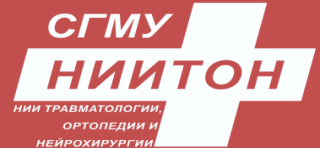 Результаты:
Выбор способа оперативного лечения зависит от давности травмы, состояния мягких тканей и костных структур, наличия деформации в области сустава и степени выраженности крузартроза. 
Хирургическая реабилитация пациентов с последствиями внутрисуставных переломов дистального отдела костей голени направлена на купирование болевого синдрома, восстановление опороспособности конечности и, при наличии такой возможности, сохранение функции голеностопного сустава. 
Все виды хирургических вмешательств, используемых при лечении рассматриваемой нозологии, можно разделить на суставосохраняющие (корригирующие остеотомии дистальных отделов малоберцовой и большеберцовых костей с последующим остеосинтезом, артроскопические вмешательства) и реконструктивные (артродез и тотальное эндопротезирование голеностопного сустава)
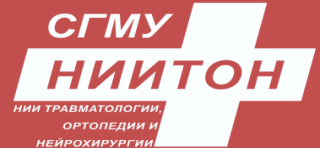 суставосохраняющие операции:- корригирующая остеотомия
Показания: неправильно сросшиеся переломы, а также ложные суставы дистального отдела большеберцовой или малоберцовой костей с нарушением конгруэнтности в голеностопном суставе и механической оси конечности.
Цель операции: восстановить биомеханическую ось конечности, анатомические взаимоотношения в голеностопном суставе, обеспечить разгрузку поврежденного суставного хряща.
В литературе обсуждаются варианты остеотомий (клиновидные, косые, угловидные, по линии перелома и др.), а также способы фиксации отломков и различные варианты выполнения костной пластики для восполнения дефектов. Применение корригирующих остеотомий, по данным литературы, является эффективным в 75-92,5 % случаев (Стоянов А.В., 2005; Rammelt S., 2013).
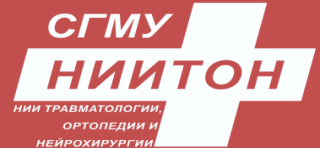 суставосохраняющие операции:- артроскопия голеностопного сустава
Показания: посттравматический крузартоз I-II ст., застарелые повреждений голеностопного сустава с дефектом суставного хряща. 
Цель операции: малоинвазивным способом устранить причины хронического болевого синдрома, ликвидировать спаечный процесс и импиджмент-синдром, провести удаление костно-хрящевых экзостозов, остеофитов, хондомных тел, альтерированного хряща, с помощью шейвера убрать имеющиеся неровности, шероховатости, сгладить суставные поверхности.
При лечении глубоких дефектов хряща выполняется туннелизация субхондральной кости, а также замещение дефектов при помощи специально созданных клеточных имплантов и коллагеновых матриц, индуцированных аутологичными хондроцитами. При наличии дефекта суставного хряща размерами менее 15 мм достаточно произвести дебридмент и туннелизацию подлежащей субхондральной кости, а при превышении этого значения дополнительно рекомендуется выполнять укрытие хрящевого дефекта костнохрящевым трансплантатом или матрицей, индуцированной аутологичными хондроцитами.
Исследователи сообщают о высоком проценте (от 74% до 96%) хороших результатов при артроскопическом лечении деформирующего артроза голеностопного сустава 1-2 ст. (Городниченко А.И., 2015; Омельченко Т.Н., 2015).
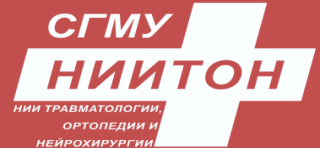 реконструктивные операции:- артродез голеностопного сустава
Показания: посттравматический крузартоз III-IV ст., выраженная комбинированная контрактура в голеностопном суставе, неправильно сросшиеся переломы и псевдоартрозы, возникшие в результате внутрисуставных повреждений, стойкое нарушение опороспособности стопы вследствие не устраненного повреждения связочного аппарата, а также при неудачах тотальной артропластики .
Цель операции: замыкание голеностопного сустава путем создания костного анкилоза в функционально выгодном положении, что обеспечивает стопе опороспособность и избавляет от хронического болевого синдрома, значительно улучшая качество жизни пациентов.
Артродезы подразделяются на компрессионные и некомпрессионные. 
При компрессионном артродезе костного анкилоза достигают посредством использования чрескостной фиксации в аппаратах (Илизарова, Волкова-Оганесяна, Гришина), поддерживая необходимую величину компрессии.
При некомпрессионном артродезе после обработки суставных поверхностей и установки костей в нужном положении производится фиксация погружными металлофиксаторами: накостной пластиной, интрамедуллярным стержнем, винтами, авторскими конструкциями.
Эффективность: от 62% до 97% (Павлов Д.В., 2015; Михайлов К.С., 2016).
С развитием артроскопической техники появляются сообщения о возможности ее применения и при посттравматических крузартрозах III-IV стадий.
Однако в мире имеется тенденция к постепенному снижению числа выполняемых артродезов, что связано с большим количеством послеоперационных осложнений, возникающих, по некоторым данным, в 60 % случаев. Кроме того, известно, что артродез оказывает негативное воздействие на биомеханнику стопы, приводит к формированию остеоартроза других ее суставов и появлению болевого синдрома
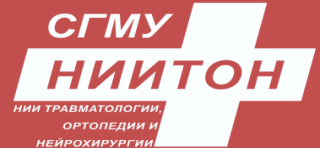 реконструктивные операции:- тотальная артропластика голеностопного сустава
Показания: посттравматический крузартоз III-IV ст. Строго учитывают возраст и индекс массы тела пациента, выраженность болевого синдрома, необходимость присутствия не менее 70 % объема движений в суставе и отсутствие деформации заднего отдела стопы. Этим критериям соответствует не более 20 % пациентов.
Цель операции: замещение суставных поверхностей голеностопного сустава на искусственные, восстановление нормальной биомеханики сегмента и сохранение хоть и ограниченного объема движений (порядка 25°) в голеностопном суставе, избавление от хронического болевого синдрома.
В настоящее время в мире предпочтение отдается несвязанным моделям эндопротезов, применение которых позволяет добиться уменьшения и более равномерного распределения нагрузки на кость в местах фиксации компонентов эндопротеза, что приводит к более редкому возникновению нестабильности и увеличивает срок выживаемости эндопротеза. Тотальные эндопротезы голеностопного сустава также делятся на эндопротезы цементной и бесцементной фиксации, а в зависимости от числа компонентов, входящих в их состав – на двухкомпонентные и трехкомпонентные.
Считается, что наилучшие результаты достигаются использованием эндопротезов бесцементной фиксации, состоящих из трех компонентов. Их пятилетняя выживаемость, по некоторым данным, составляет 72,7-98 %, а десятилетняя – 80 % (Hobson S.A., 2009; Lee K.T., 2010).
К наиболее частым осложнениям относится нестабильность компонентов эндопротеза, чаще тибиального, стрессовый перелом лодыжек, частота которого может достигать 20 %, гнойно-воспалительные осложнения. Реже наблюдаются образование оссификатов, экзостозов лодыжек, мешающих ходьбе, локальный остеопороз.
Количество ревизионных оперативных вмешательств после эндопротезирования достигает 24 %
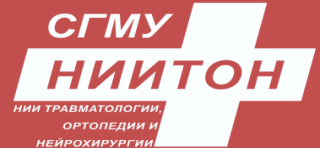 Выводы:
Создание единого лечебного алгоритма, определение четких показаний и противопоказаний к использованию различных методик хирургического вмешательства, учитывающих все возможные аспекты этой многогранной проблемы, позволит хирургам избежать ошибок при выборе тактики и улучшить исходы лечения пациентов.

Совершенствование и широкое внедрение в практику современных методов лечения (артроскопия и тотальная артропластика) приведет к увеличению числа малоинвазивных операций, сохраняющих функцию голеностопного сустава, и повысит удовлетворенность пациентов проведенным лечением
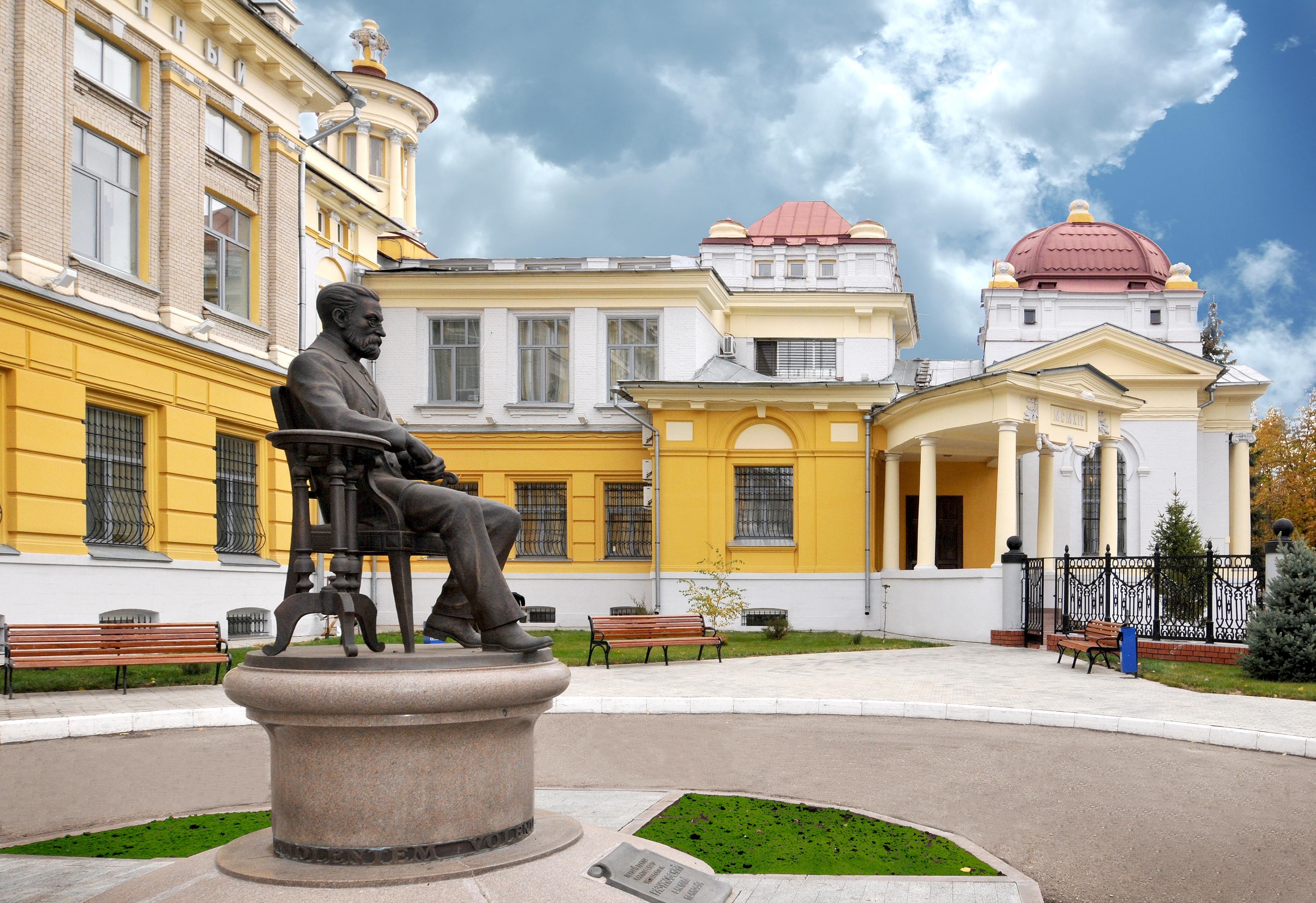